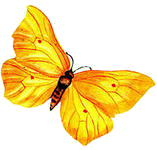 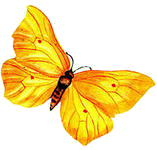 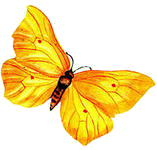 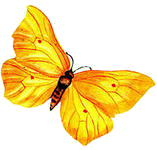 Тест.«Орфограммы в корне слова» 2 класс
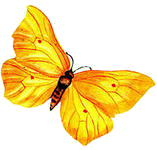 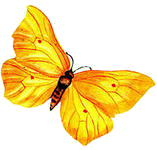 Автор работы: Ежкина М.Е.
учитель начальных классов
МБУ школы №24
г. о. Тольятти
Начало игры
Укажи слово, в котором пропущена буква Т.
Вкус…ный
Мес…ный
Опас…ный
дальше
Укажи слово с ошибкой.
наваднение
берега
каток
дальше
Укажи слово, которое является проверочным к слову морской
моряк
море
морячок
дальше
Укажи слово, в котором пропущена буква О.
д…ждливый
с…довник
под…рочный
дальше
Укажи в какой группе слов надо проверять  парную согласную.
бокал
салазки
плащ
снег
шалаш
лодка
ватрушка
краб
стол
дальше
Укажи, какие непроизносимые согласные нужно проверять в словах.
в, к, л, т
л, м, н,  р
в, д, л, т
дальше
Укажи  в какой группе слов  во всех словах пропущена буква  д.
ве . ка    
 моне . ка      сосе . ка
горо .       
яго . ка         прово .
салю .      верблю .     
 дож . ь
дальше
В какой группе словосочетаний на месте пропусков пишется Ь ?
знатное кушан..е, дружная сем..я
с...едобный гриб, построить сквореч…ник
берёзовые поч..ки, с..езд депутатов
дальше
Интернет-ресурсы:
http://static.freepik.com/foto-gratuito/erba_21072452.jpg травка фон
http://detsad62.ucoz.ru/photo/novyj_god_2012_2013/3-2-0-0-2 травка с ромашками и бабочками
http://www.playcast.ru/view/2867130/2379c4b850ca03db88c869c710a72869b8379365pl ромашки с божьими коровками
http://www.inthepresenceofbutterflies.com/uploads/4/8/2/3/4823552/7596567_orig.jpg желтая бабочка
http://xrest.ru/original/828787/  улитка
http://sadikn8.ucoz.com/about.html улитка
Источник шаблона:
Володина Ольга Евгеньевна, МБОУ «СОШ № 12 МО «Ахтубинский район» пос. Верхний Баскунчак, учитель начальных классов
http://pedsovet.su/